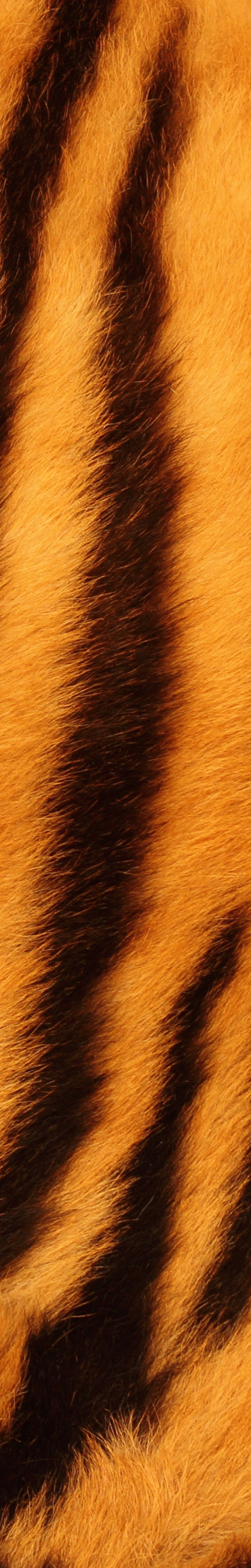 Imagery
Imagery: 
 Visually descriptive or figurative language, especially in a literary work
Language that activates the         5 senses
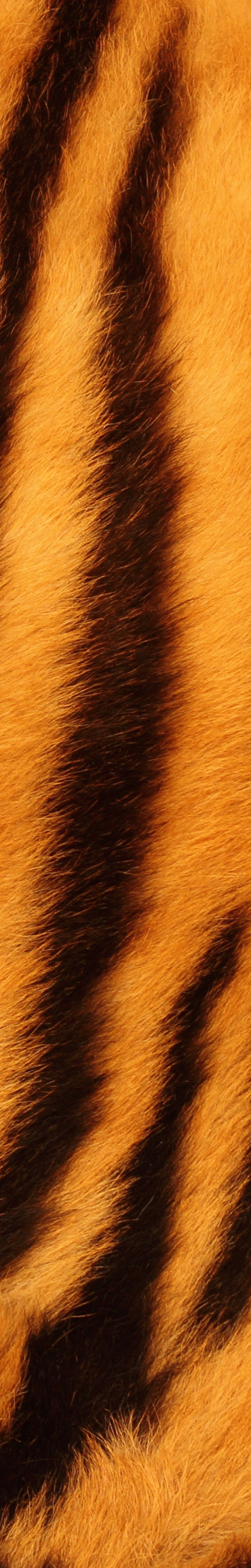 Figurative language
Figurative language: 
 Using language in a way that is different from its normal, everyday meaning
Metaphors, Similes, Analogies, Symbolism, Hyperbole, Personification, Idioms, Onomatopoeia, Alliteration, etc.
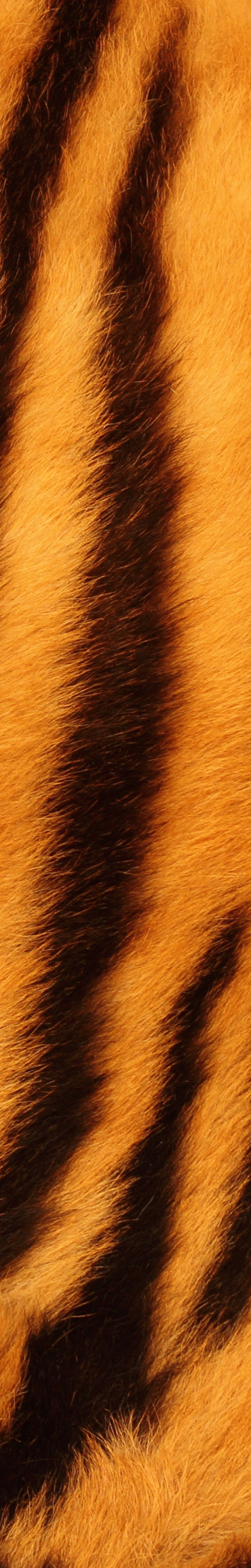 Figurative language
Simile – 
A comparison between two items that uses the words like or as
 The sea roared like a tiger
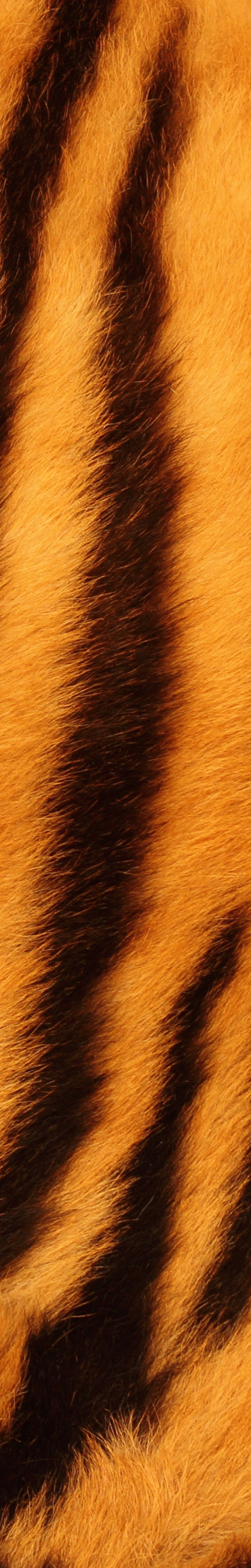 Figurative language
Metaphor – 
A comparison between two or more items
The sky was a distant black curtain of falling rain
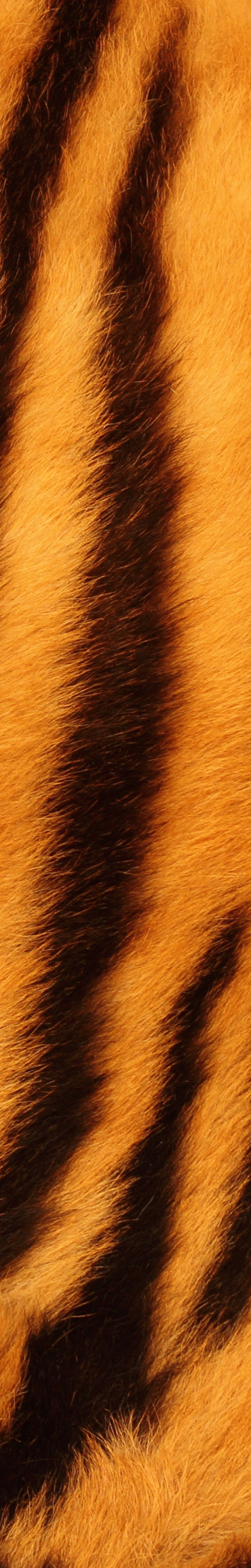 Figurative language
Onomatopoeia – Words that imitate natural sounds
Baa
Bark
Buzz
Clap
Cough







Achoo
Click
Gargle
Hiss
Murmur






Rattle
Sizzle
Zip
Moo
Swish
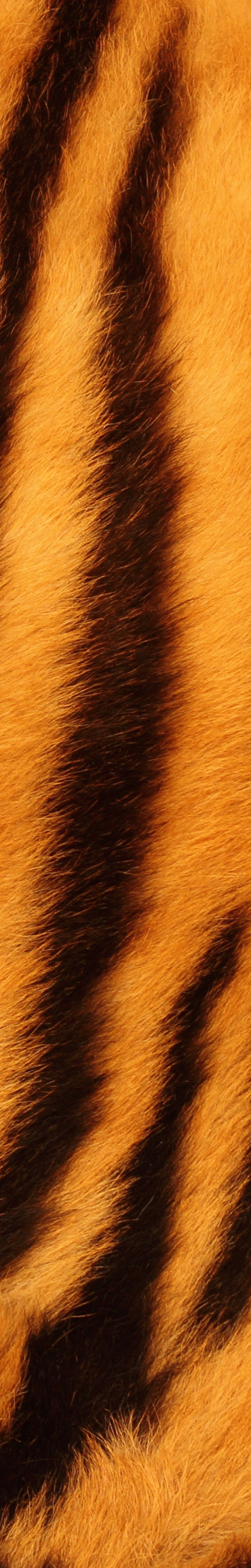 Figurative language
Hyperbole – 
Exaggerated statements or claims
 Ice cream heaped as high as the Himalayas
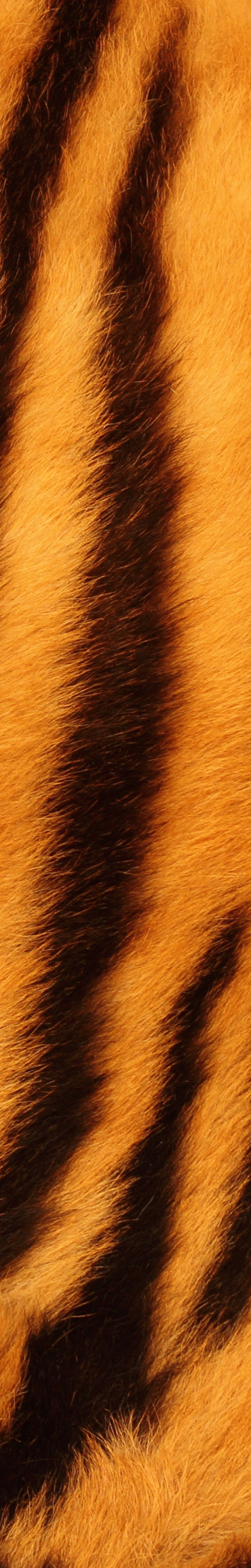 Figurative language
Symbol – 
Something used to represent qualities or ideas
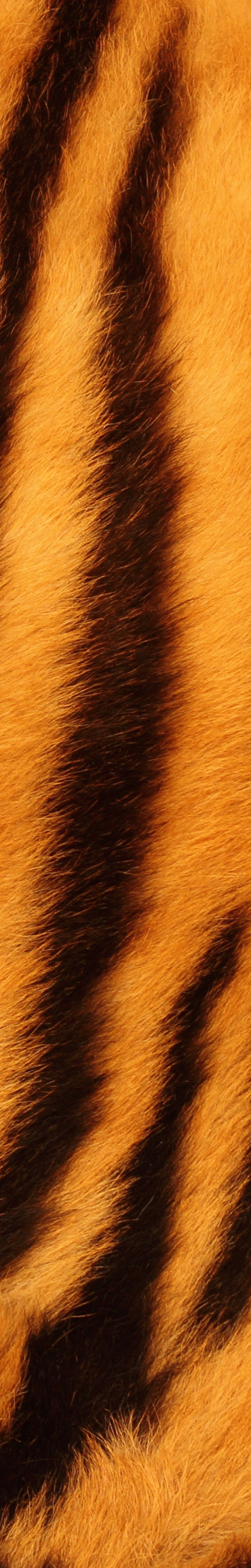 Figurative language
Irony – An expression of one’s meaning by using language that normally signifies the opposite, typically for humorous or emphatic effect
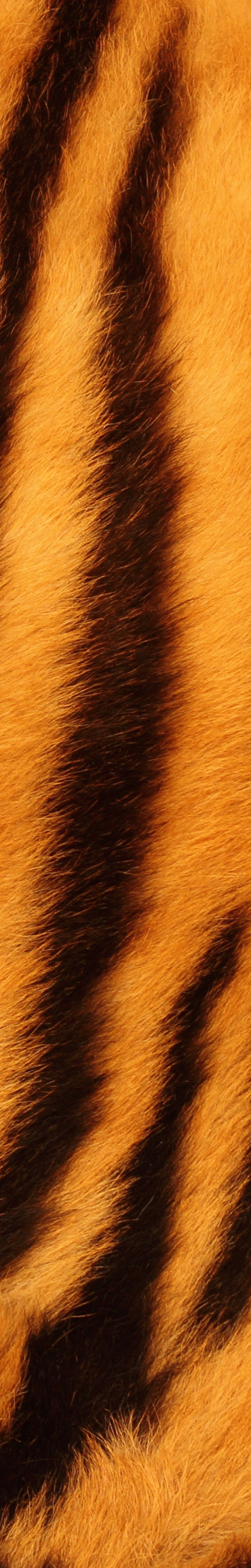 Figurative language
Verbal irony – The use of words to mean something different than what they appear to mean
 “Oh boy, lucky me”
 “I love tests”
 “Nice cat”
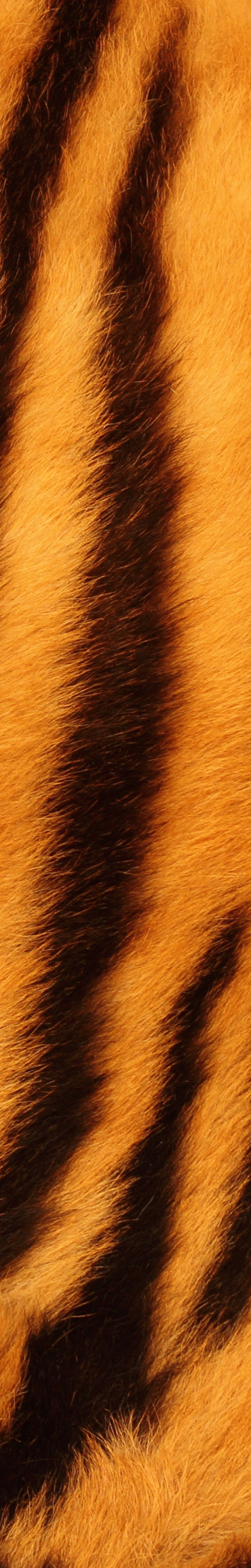 Figurative language
Situational irony – The difference between what is expected to happen and what actually happens
[Speaker Notes: Finding Nemo
Finding Nemo
Emperor’s New Groove]
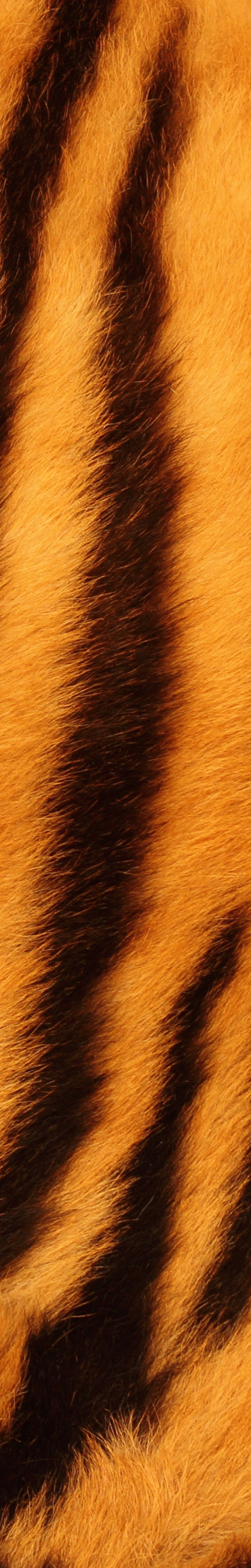 Figurative language
Dramatic irony – When the audience is aware of what is happening and the character is not
[Speaker Notes: Oedipus
Simba & Scar
Chillingworth and Dimmesdale
Beauty and the Beast on ice]
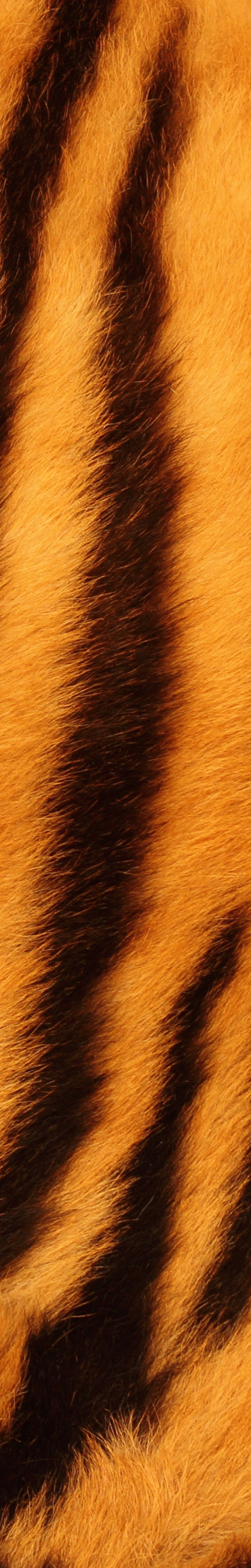 Figurative language
Pun – A humorous way of using a word or phrase so that more than one meaning is suggested
 Time flies like an arrow. Fruit flies like a banana.
[Speaker Notes: Pun video]
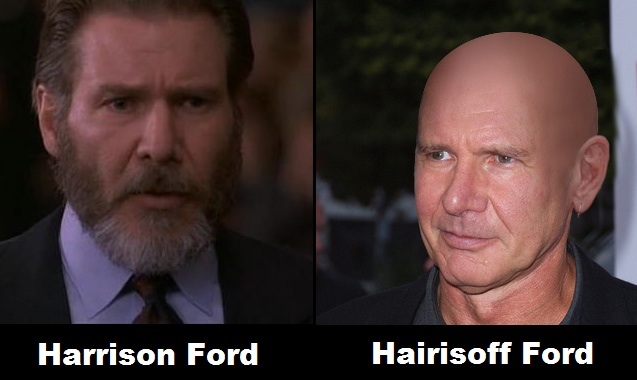 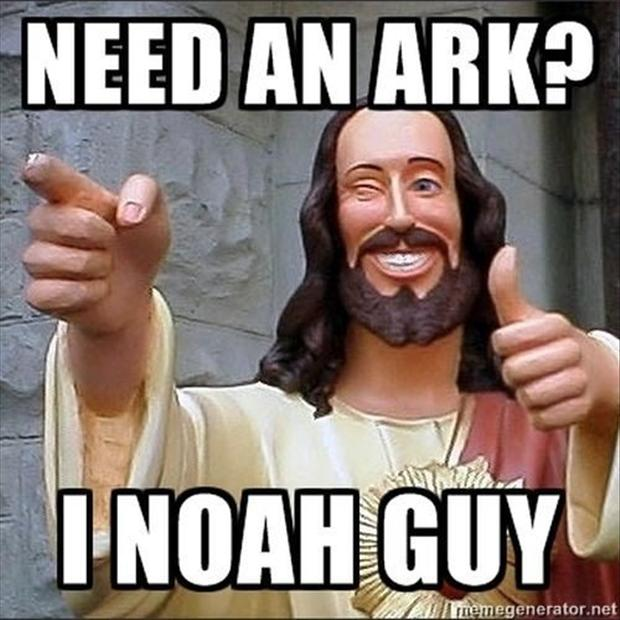 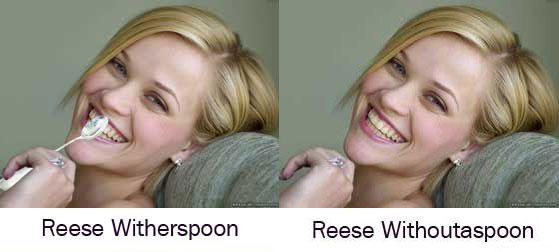 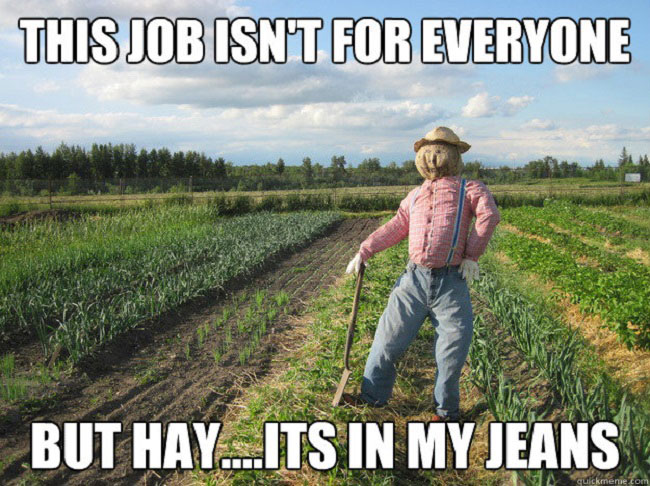 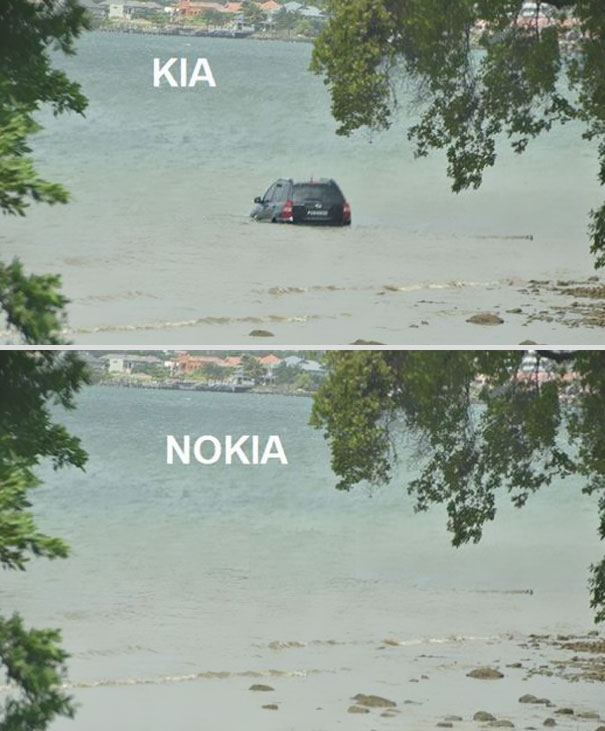 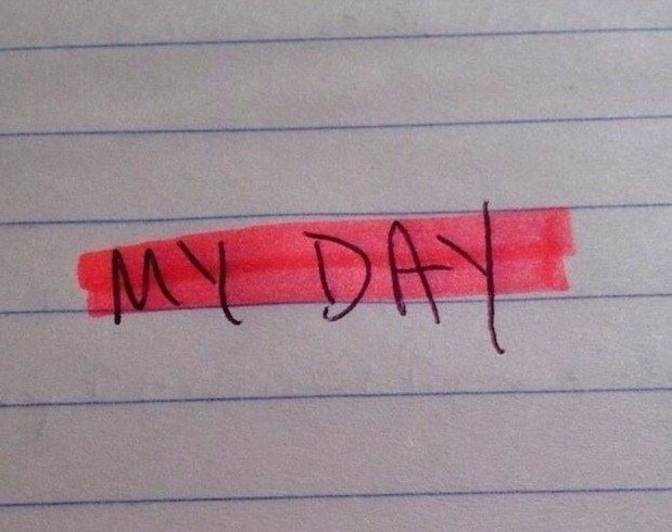 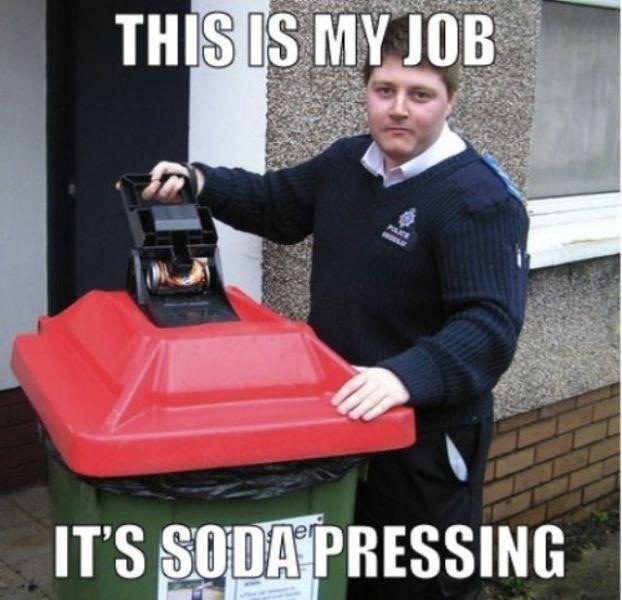 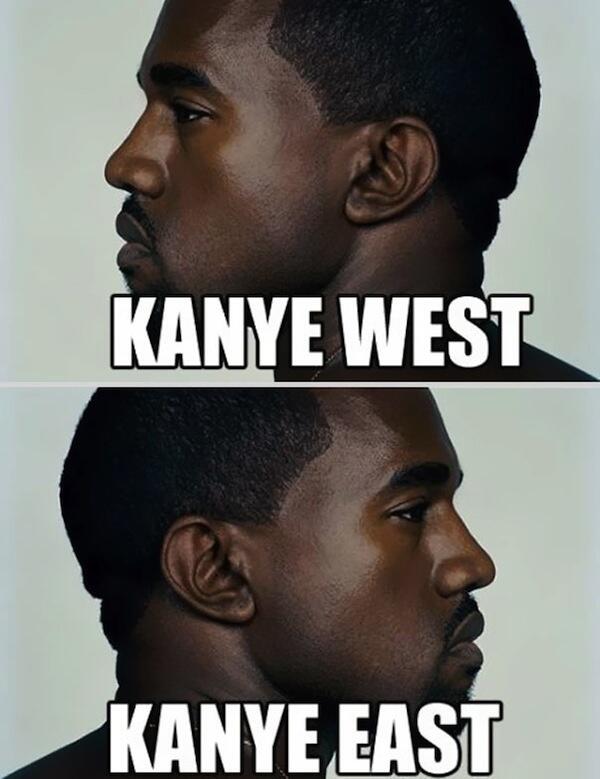 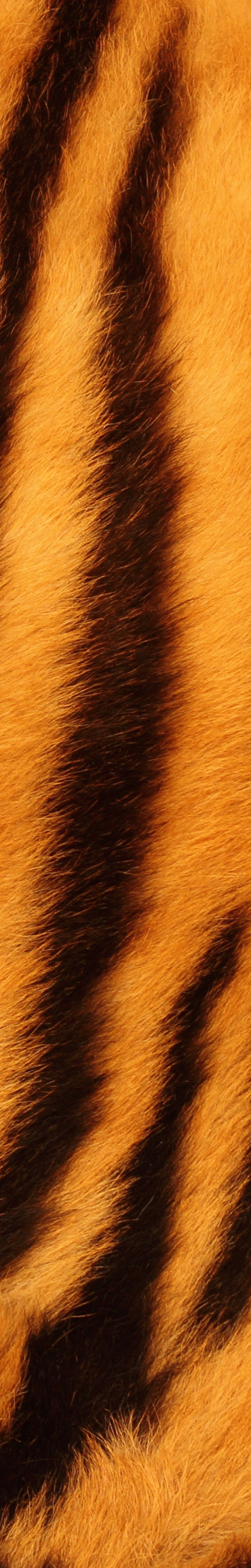 Figurative language
Oxymoron – A combination of words that have opposite or very different meanings
Open secret
Liquid Gas
Pretty ugly
Minor crisis
Old news
Crash landing
Jumbo shrimp
Bittersweet
Civil war
Seriously funny
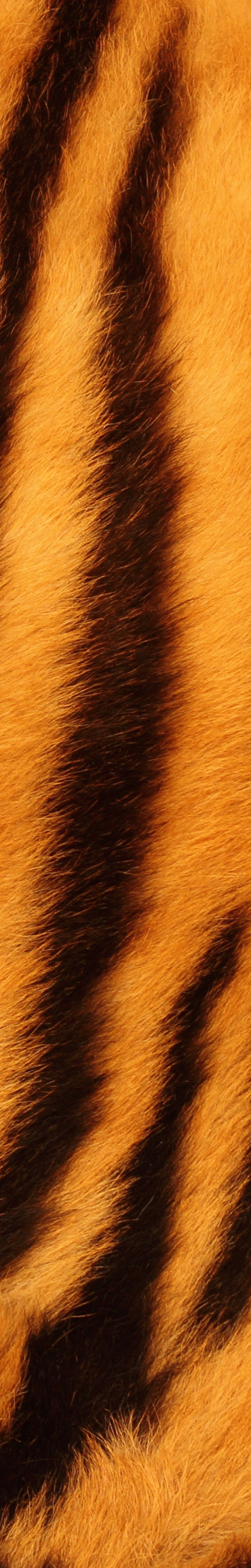 Figurative language
Alliteration – The use of words that begin with the same sound near one another
 Bury the body in the backyard
 Best bring a bucket before Betty Bumbrake blows her bloomin’ breakfast!